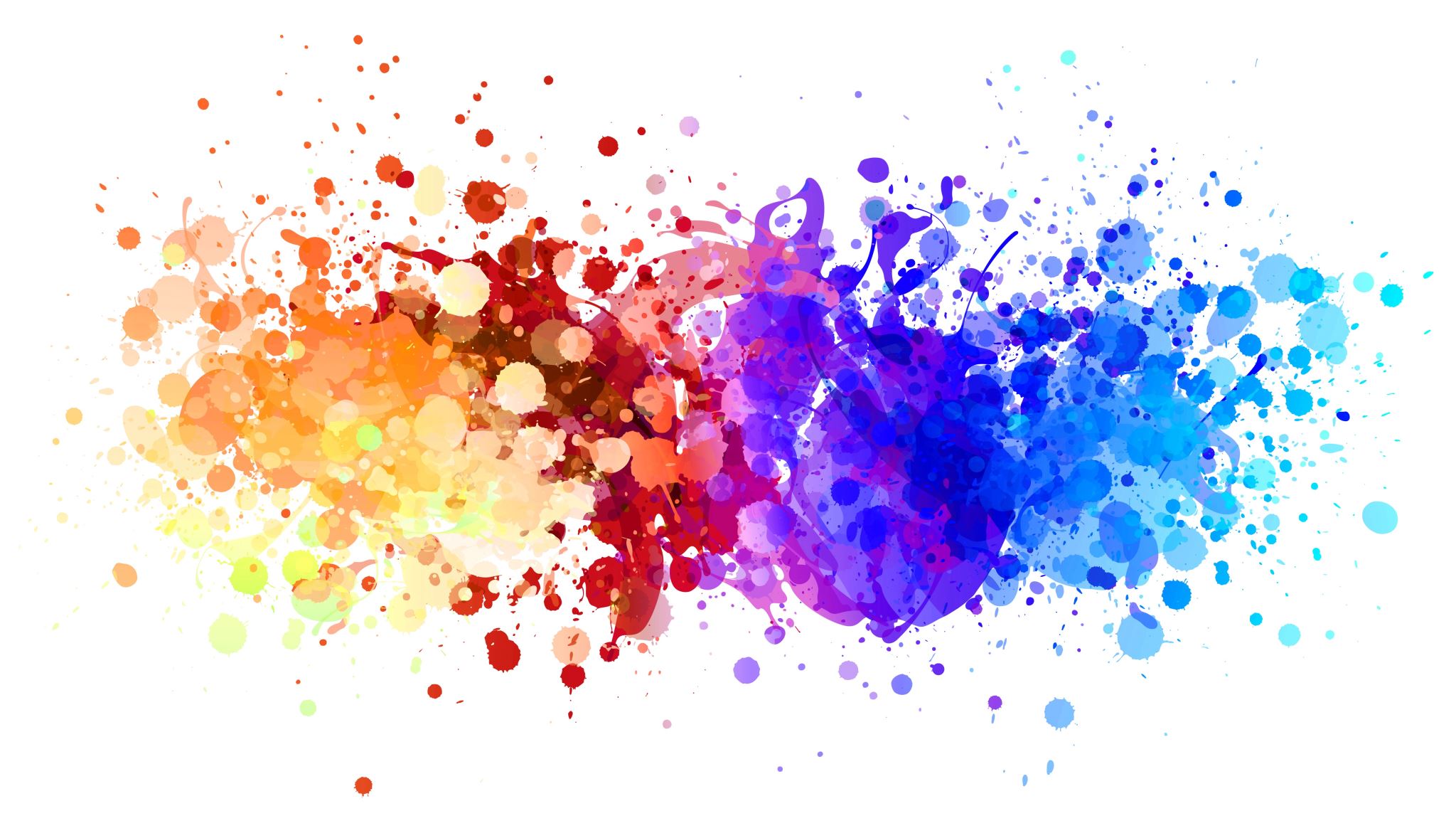 Creating a Sustainable Decentralized Model for Accessibility
Noelle Bareswilt, Program Director, IT@UC Accessibility
Heidi Pettyjohn, Executive Director Accessibility
The University of Cincinnati
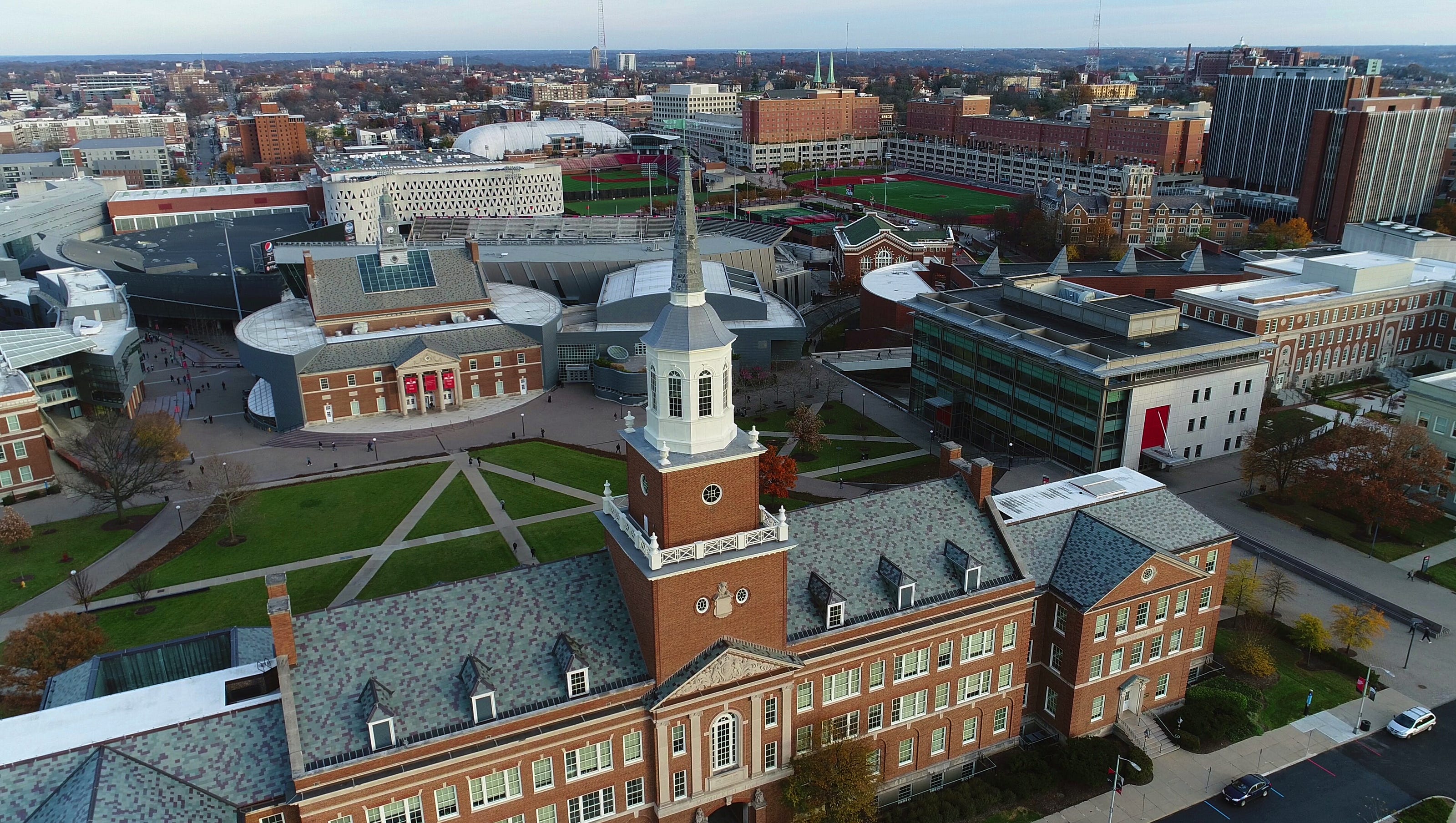 Urban Research 1 university founded in 1819
50,921 total students in fall of 2023; ~8,000 in online programs
4,500 faculty and 4,900 staff 
Over 350 undergraduate programs and 340 graduate degree and certificate programs
14 colleges including 3 professional schools (Medicine, Law and Pharmacy) and 2 regional colleges 
US News and World Report’s top tier ranking for national universities and Niche #45 among top public universities in the country 
Invented cooperative education and currently ranked #4 in the nation, and top public university, in cooperative education
Today’s Takeaways
[Speaker Notes: Why are we talking about our journey and our]
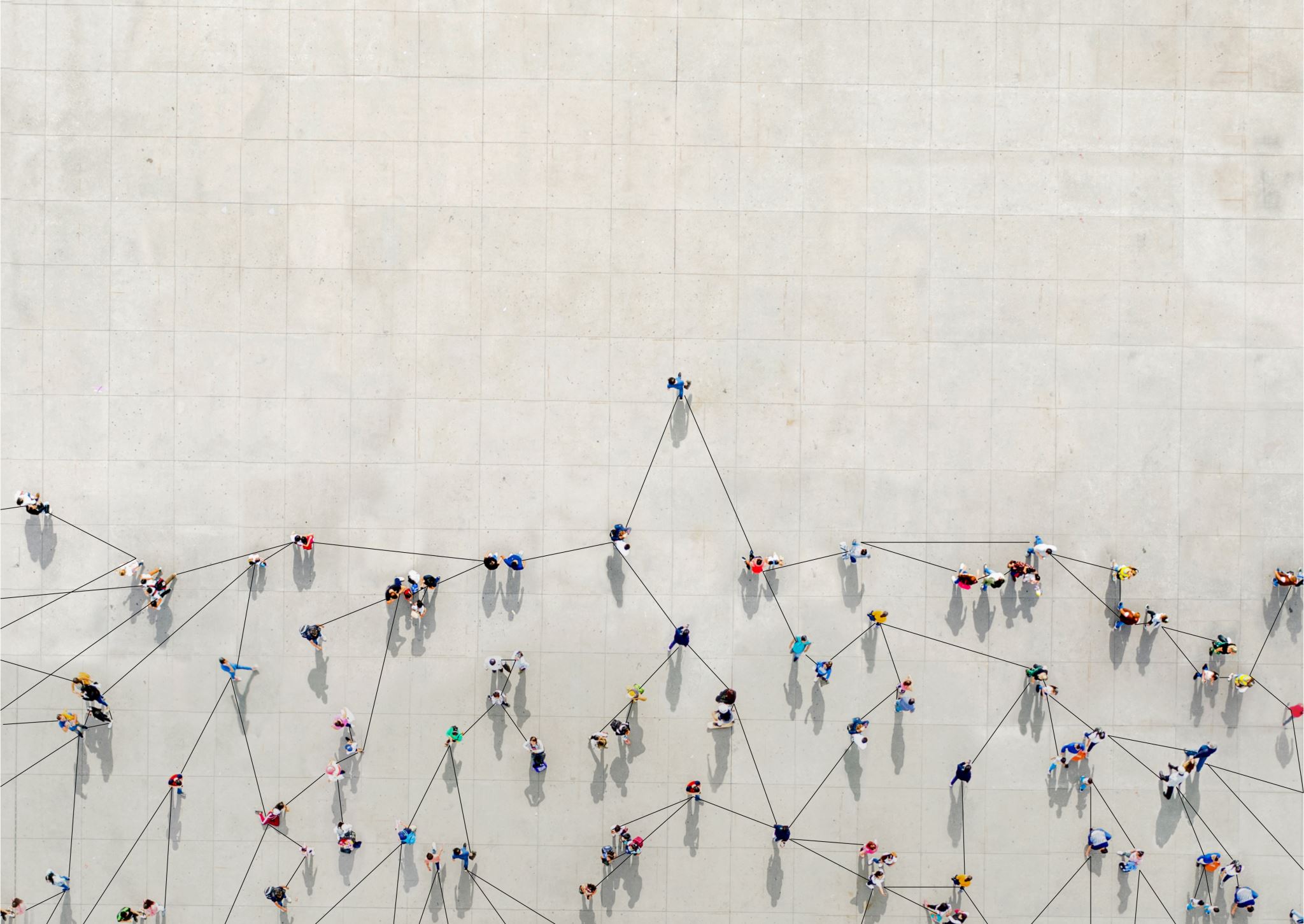 Accessibility Network at UC
The Accessibility Network increases the university’s capacity for electronic accessibility through education, resources, and direct support.
The Accessibility Network at UC
[Speaker Notes: Introduction of presenters]
Accessibility Network Committees
Steering Committee: DTS; Student Affairs; Undergraduate Academic Affairs; Human Resources; Central Purchasing; Digital Marketing and Communications; Student Affairs; Provost Finance; Faculty
Executive Sponsors: Exec Vice President for Academic Affairs and Provost; Sr. Vice President for Administration and Finance and CFO; VP for Equity, Inclusion and Community Impact and Chief Diversity Officer
Accessibility Liaisons: Representatives from each college as well as UC Libraries, UC Online, and the Graduate School
Accessibility Network Phases
Phase 1: Compliance
 Office for Civil Rights response
Phase 2: Commitment 
Sustainable models for accessibility and incorporation of best practices
Phase 3: Culture
Personal and departmental ownership of accessibility
[Speaker Notes: Heidi – (interactive, focus on barriers, faculty role)

student experience is a huge area of focus. How do we ensure that students don’t have to jump through the same hoops on each campus, or at each college?]
Standards of Accessibility
Web Accessibility
All content on public facing websites must be independently accessible 

Third Party Accessibility 
All software procured must provide full, equal and independent access. If this is not possible due to academic constraints, there must be a plan in place to create accessibility through an accommodation process.  

Academic Accessibility
All online instructional materials must be accessible and allow students to engage in the same interactions with their classmates and instructional materials, at the same time
Creating Partnerships
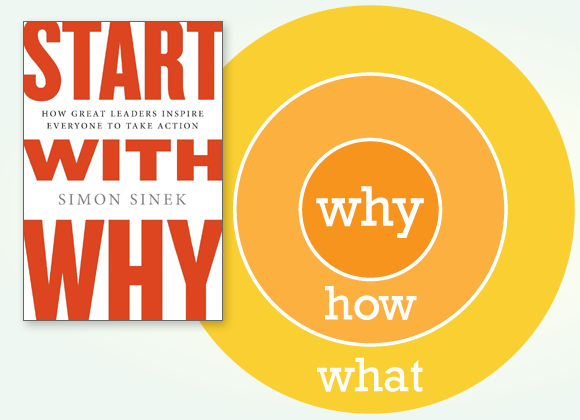 - Why: Cast a vision
- How: Determine a model 
- What: Define the Work
- Who: Invite others to do the work
[Speaker Notes: Noelle]
People, Process, and Tools: Questions
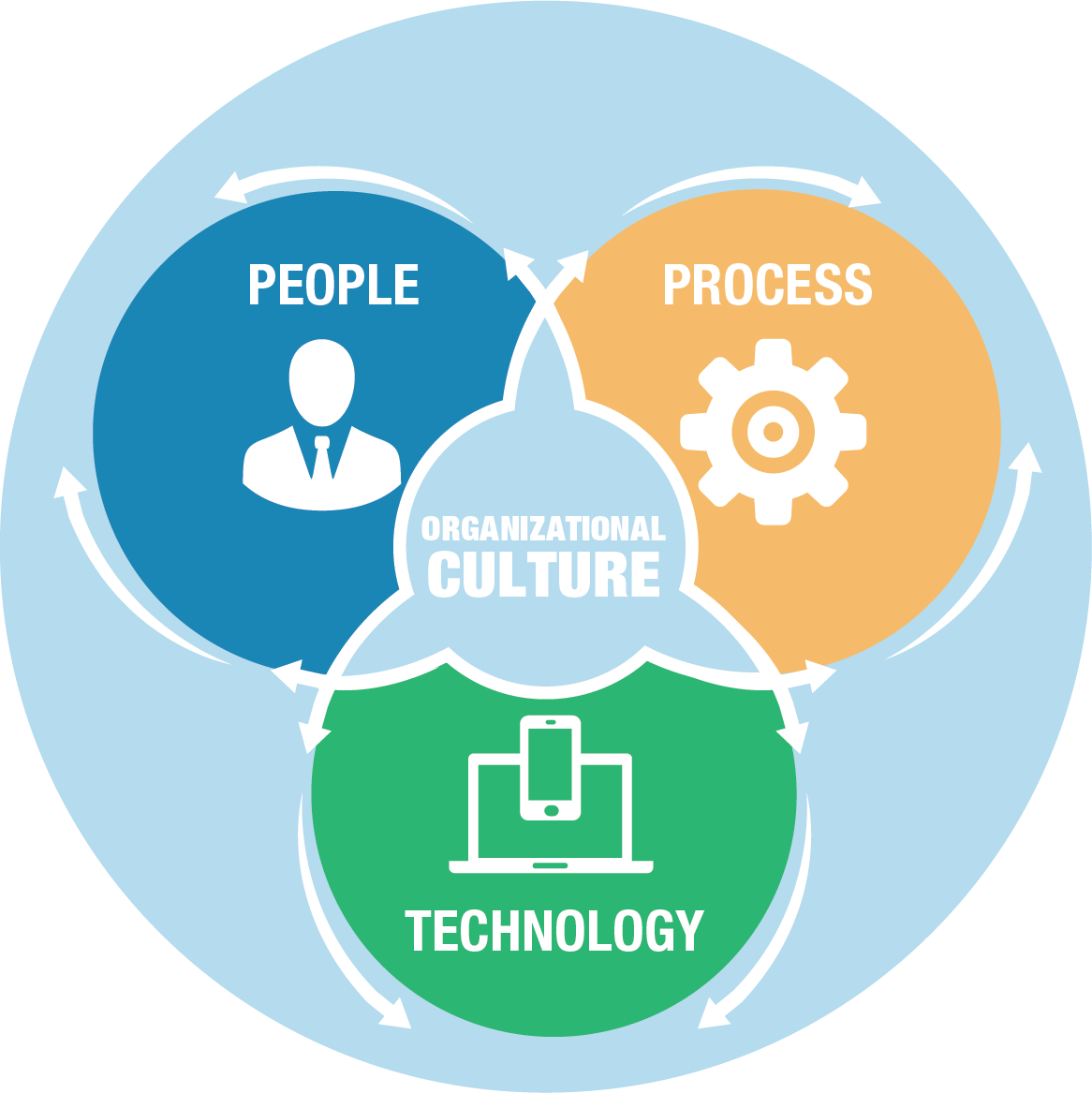 People
Who is going to champion this effort?
Who is going to lead this strategy?
Who is going to do the work? 
Who is this for? 
Process 
Where should this work fit in?
Are there upcoming opportunities to incorporate this work?
How does this impact the process?
Tools 
How accessible is your website/content/social media/eLearning?
How can you deliver training?
How can you communicate?
[Speaker Notes: Noelle]
People, Processes, and Tools
[Speaker Notes: Noelle]
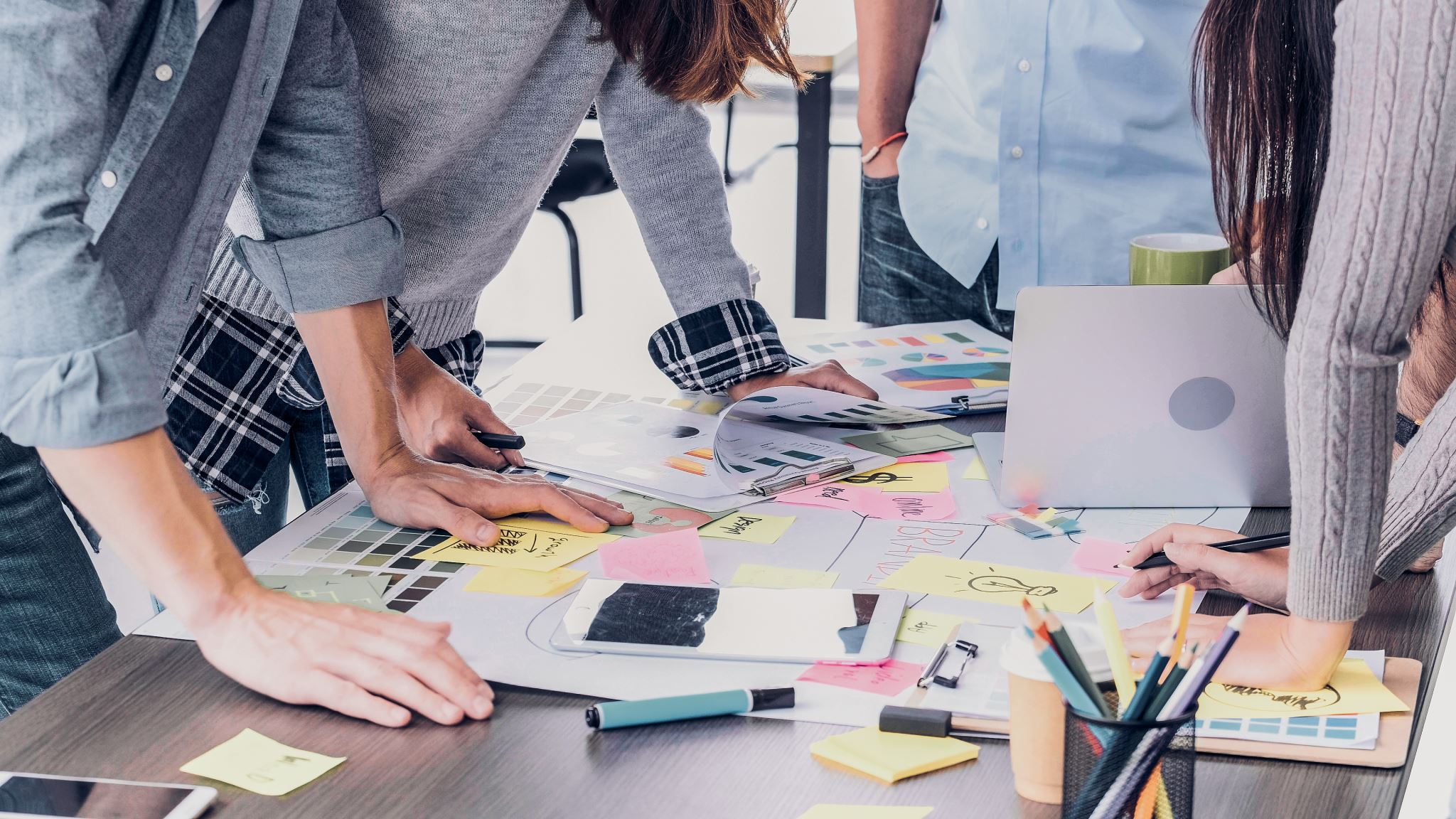 Process: Accessibility as agile process
Cross-functional team with diverse skillsets 
 Work in phases with deliverables along the way 
 Continuous planning, collaboration, and improvement

Benefits
 Reduced Risk
 Increased Transparency
 Continuous collaboration 
 Flexibility
 Quick delivery
[Speaker Notes: Noelle]
What is the “the work” of accessibility?
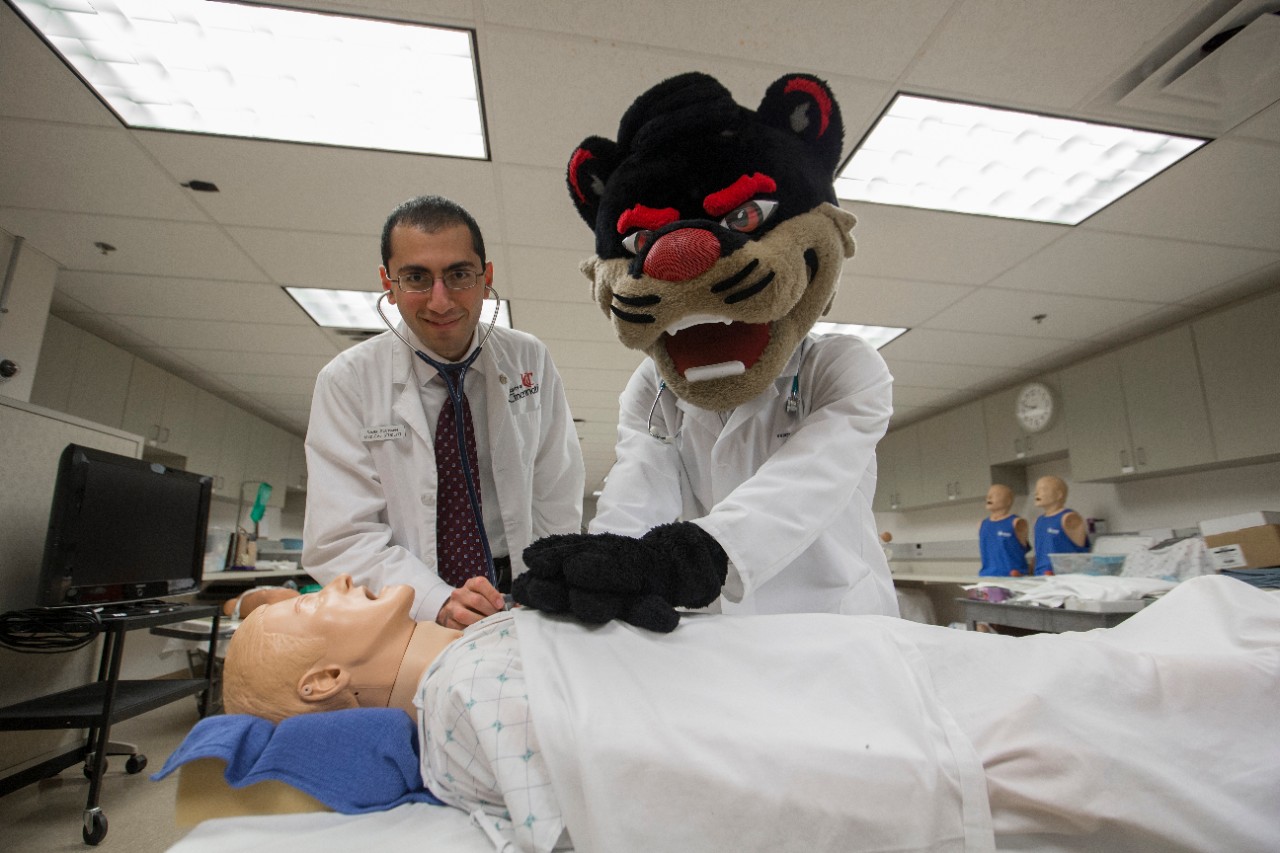 “The Work” at University of Cincinnati
Advocacy 
 Student accommodations
 Employee accommodations
 Creating accessible things
 Making things accessible (remediation)
 System management 
 Training/ Building resources 
 Policy and compliance requirements
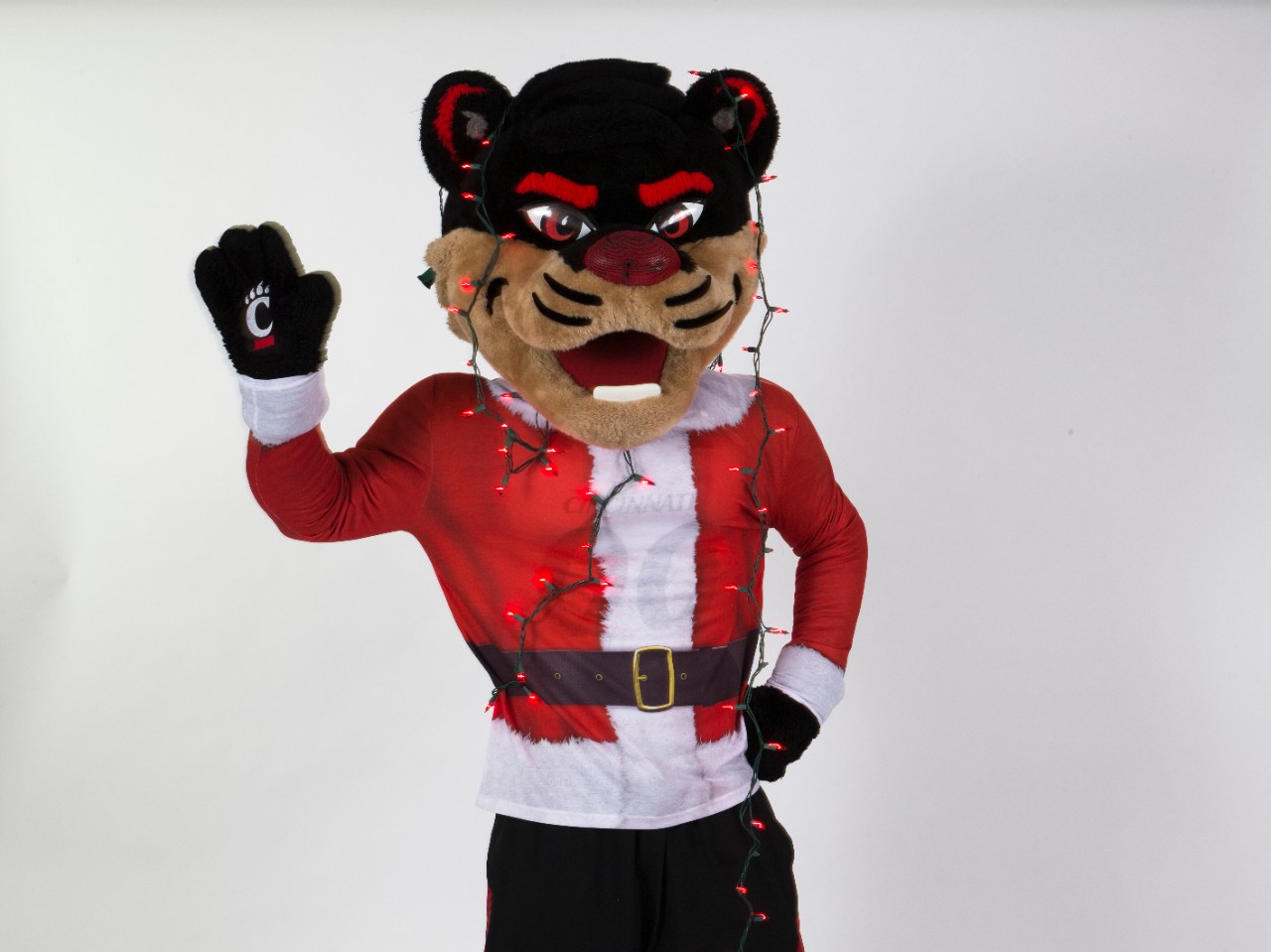 [Speaker Notes: Heidi]
Resistance
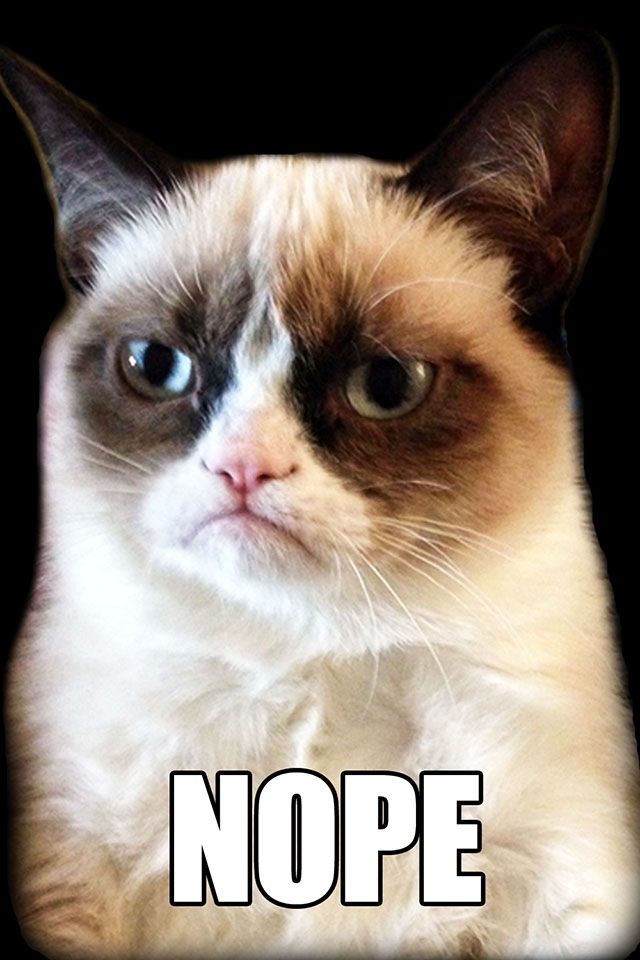 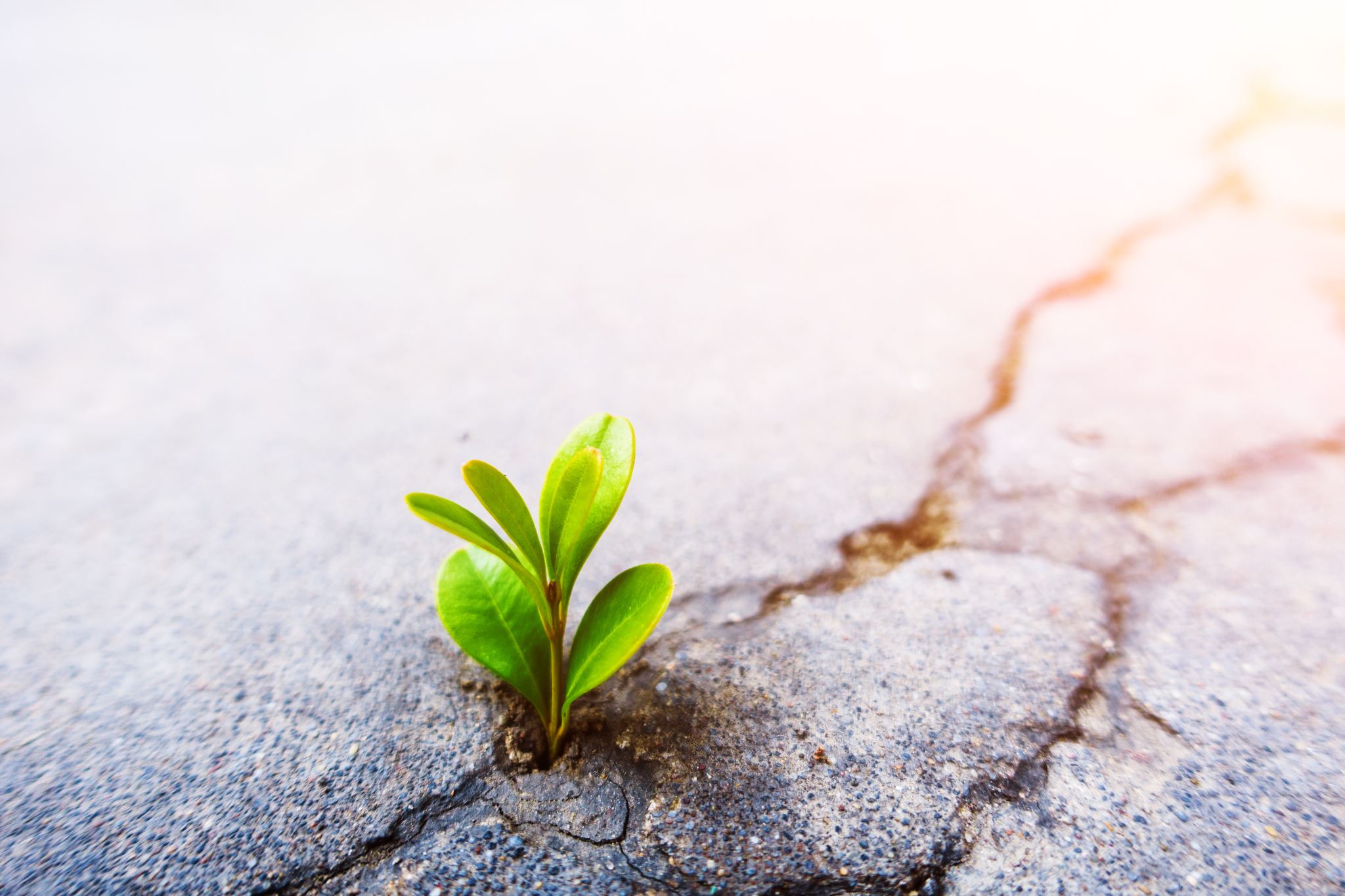 Strategies for Resistance
Stay focused on people 
Enthusiasm
Continued awareness
Technical solutions (templates and reusable components)
Offering education
Relating accessibility to their work
Involving leadership in development
Ignoring the resisters
Choose your audience. . .
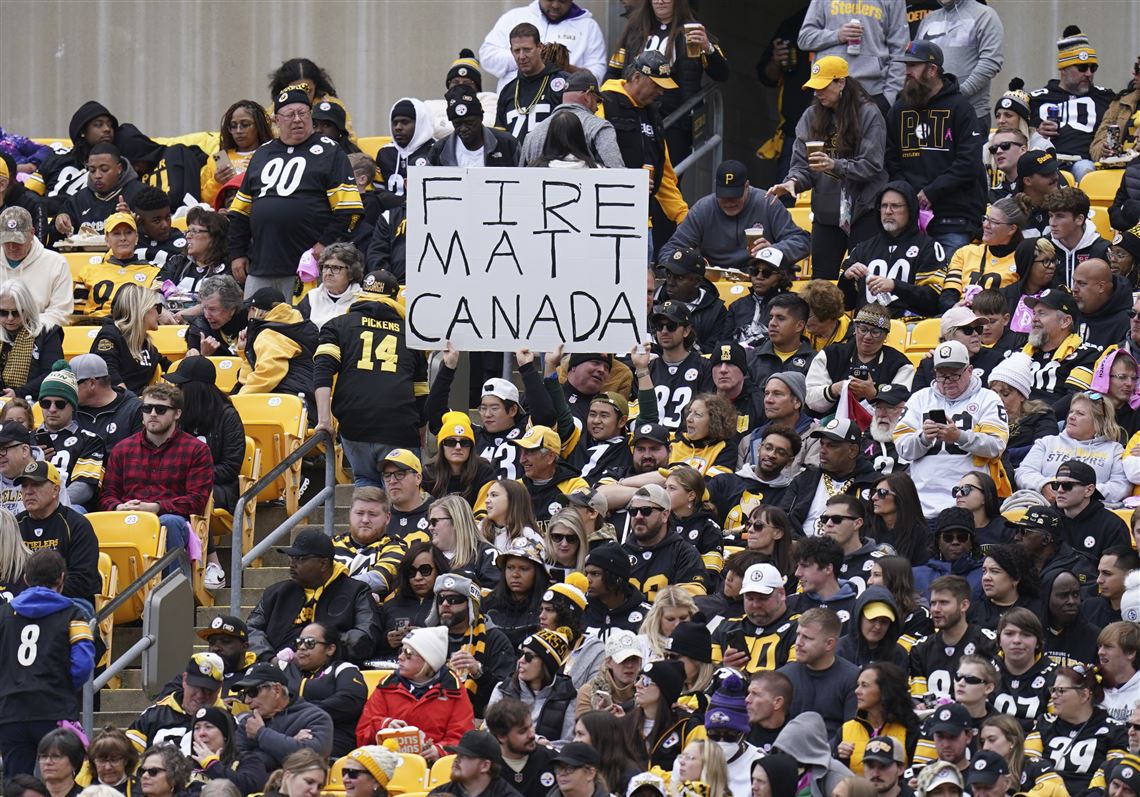 To reach this audience
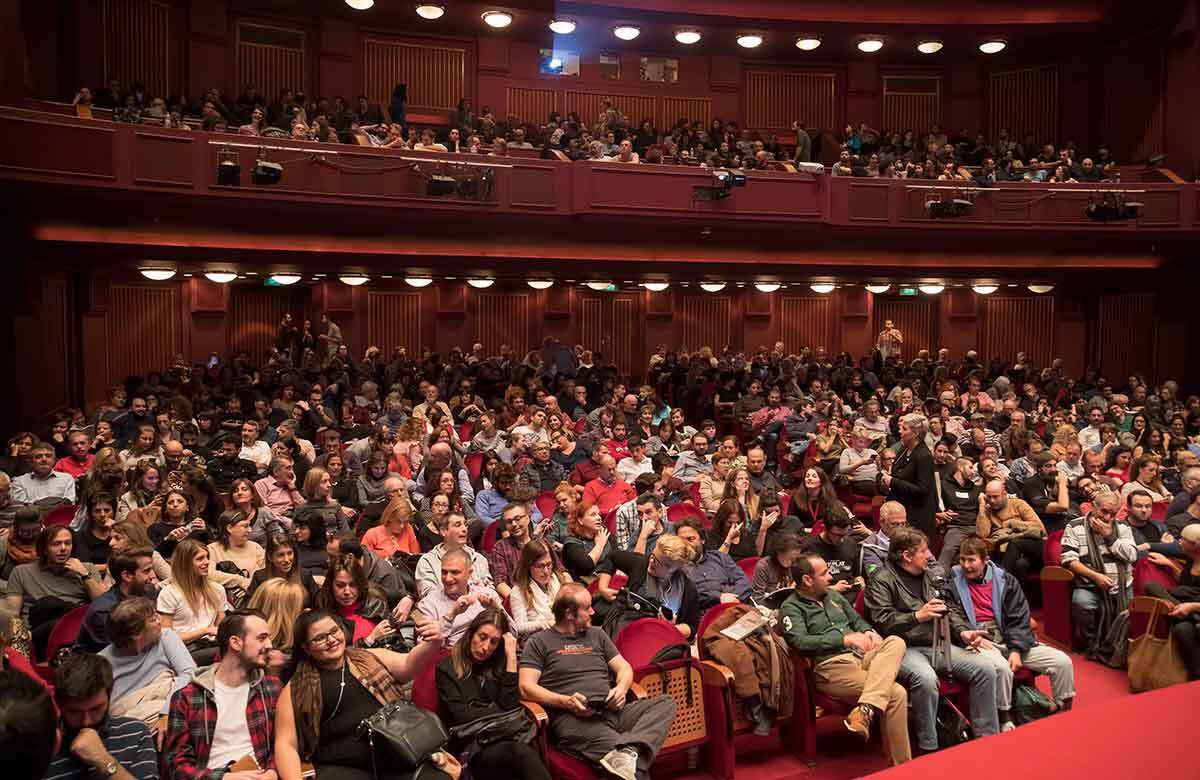 Invest in the Best
Invest in the Most Likely to Say Yes
50% of your time and resources go to the “Stars”
On board and already doing the work
Bought in and wanting to learn more
Personal connections to the work
These are your ambassadors 
25% of your time resources to new staff and faculty
On-boarding resources
Training for access
Introduction to philosophy, culture and tools
15% of your time to the “maybes”
Are not saying no but have questions and concerns
Connect with the Stars
10% resisters
Those out of compliance or making waves
The Change is Happening
Where is Noelle to ask her accessibility question? 
 Getting quick side messages during meetings from other functional team members saying "psst! Is that even accessible???" 
 Starting to see things become pro-active.  Instead of reaching out to test something, people come to us first.  
 Seeing accessibility incorporated into technical tool training 
 The data! How long it is taking to QA sites, how many product reviews are coming in
 Accessibility incorporated into central processes (Project gating, Procurement)
[Speaker Notes: We all know it is hard when you're in something day in and day out to step back and see the difference we're making – these are some of my favorite times that helped me step back and notice]
What does a "Yes" approach look like?
In Closing
Don't let perfect be the enemy of good
IF YOU WANT TO GO FAST, GO ALONE. IF YOU WANT TO GO FAR, GO TOGETHER